Why the Public Library?
An art exhibition symbolizing why people seeking refuge and asylum use public libraries
Background
Libraries can provide support

But is the support effective?

Exhibition to show, not just tell, about lived experience and libraries
Exhibition Prompt
Create a piece of art that represents why you use the public library.
If the ways you use the public library have changed since you came to the UK, please also create a piece of art that represents why the ways you use the public library have changed.
You can submit as many photos and pieces of artwork as you like.
Example Art
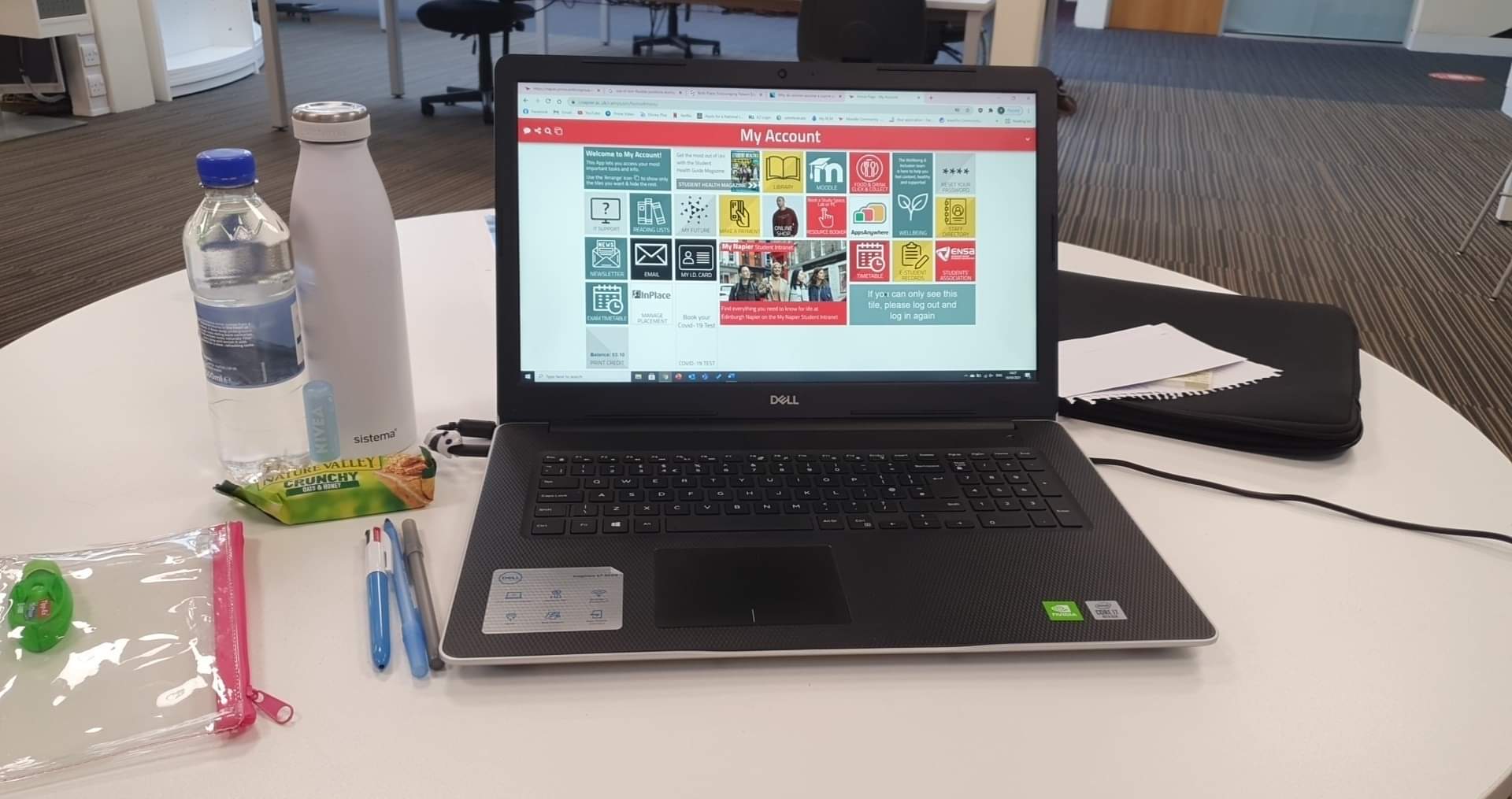 Example Art
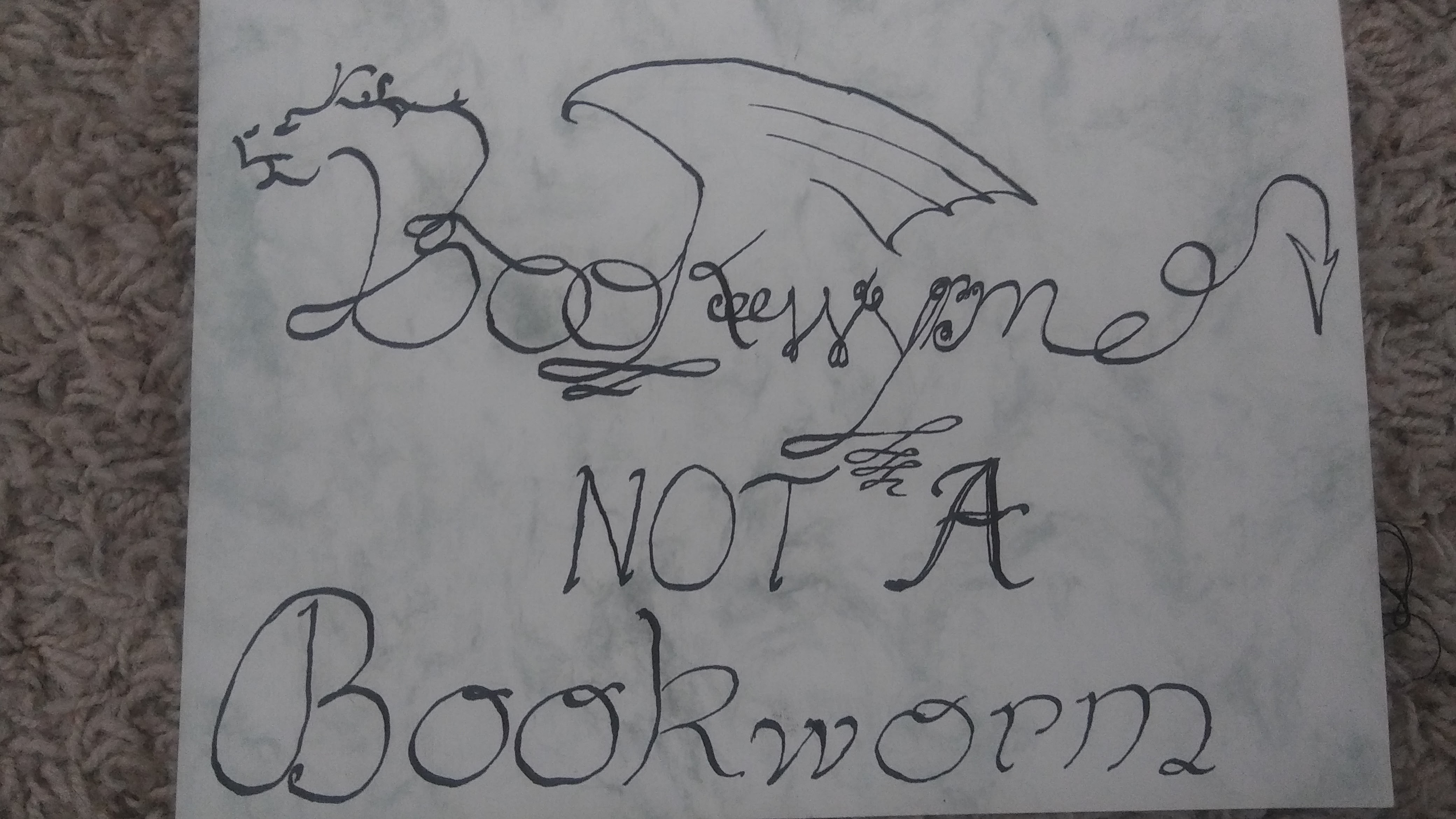 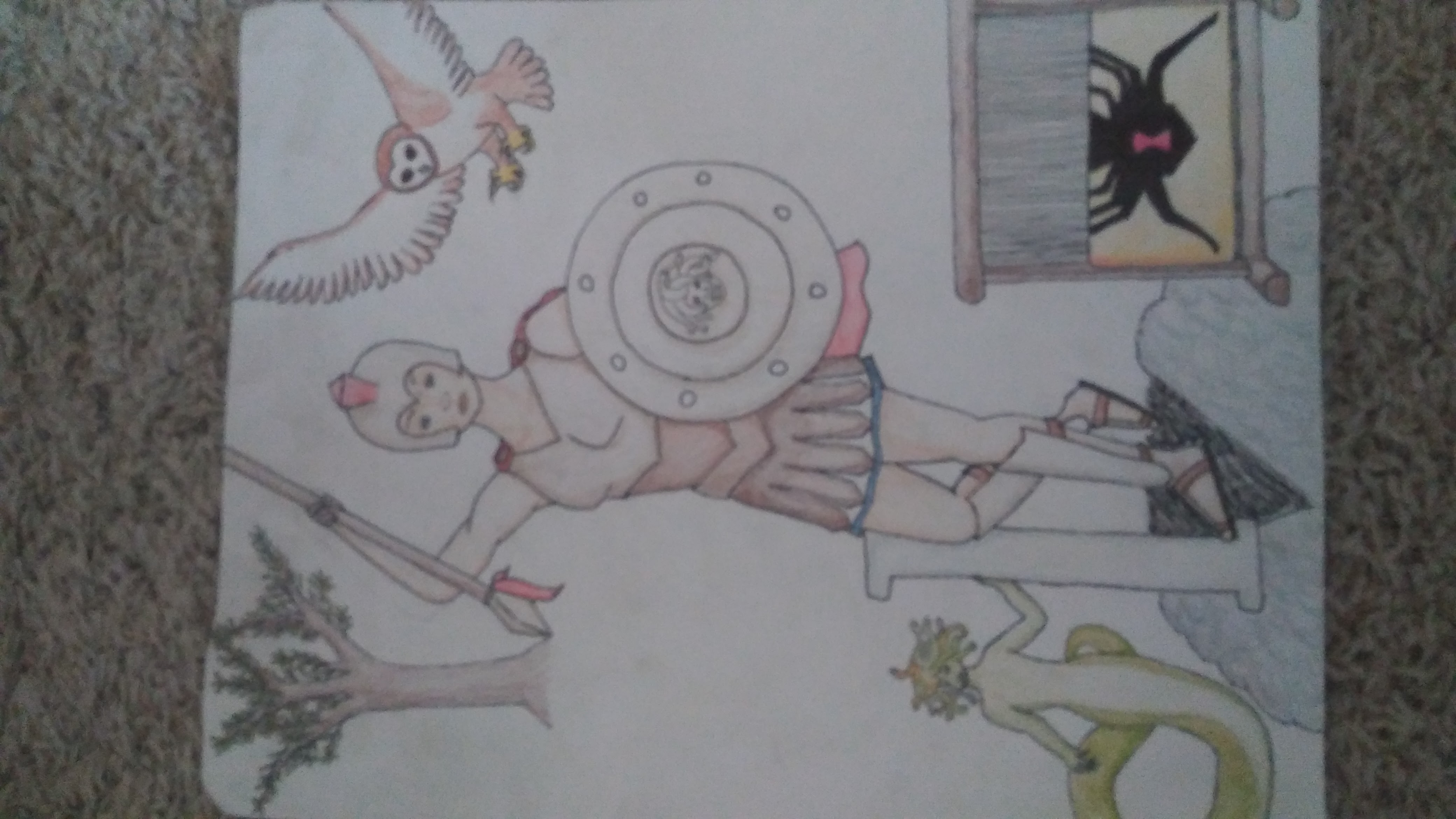